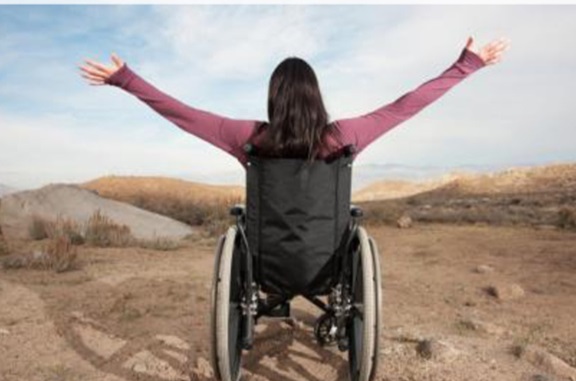 MEĐUNARODNI DAN INVALIDA
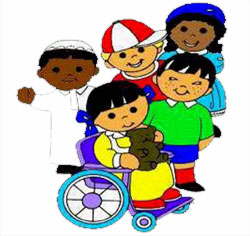 3. PROSINAC
Literarna grupa drugog a i c razreda obilježila   je  Dan invalida, 3. prosinca,  radionicom u školskoj knjižnici održanom  pod vodstvom voditeljice grupe, učiteljice Vesne.Zahvaljujemo roditeljima koji su pomogli u pripremi materijala, kao i našoj knjižničarki, učiteljici Slavici.
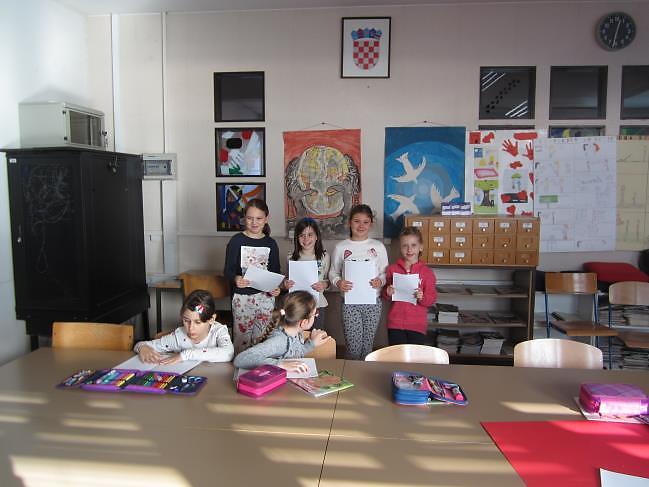 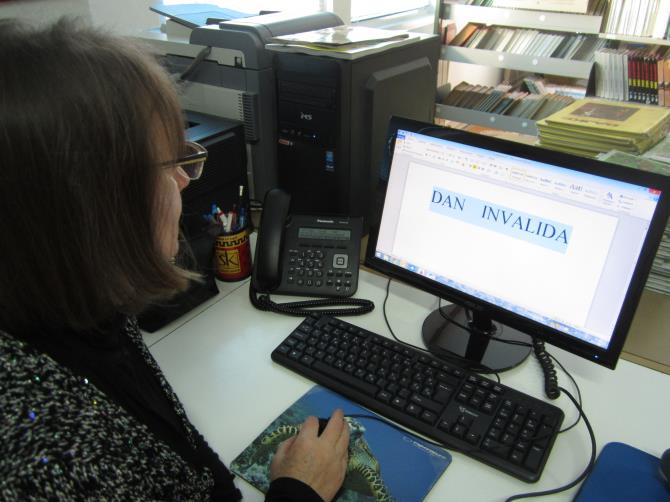 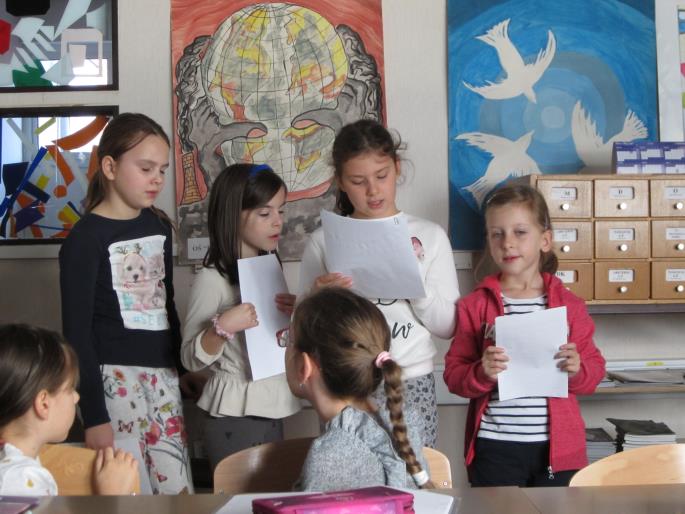 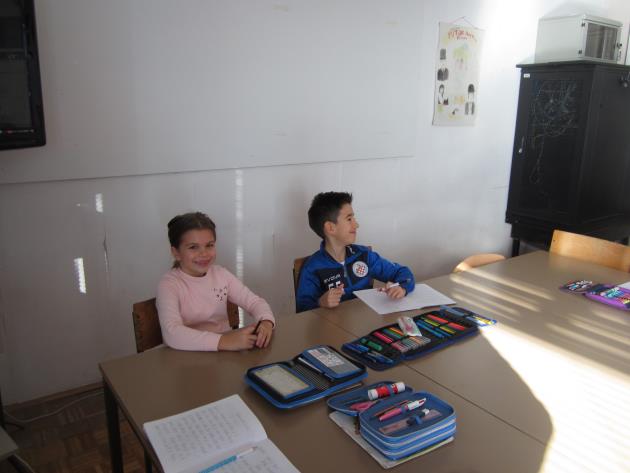 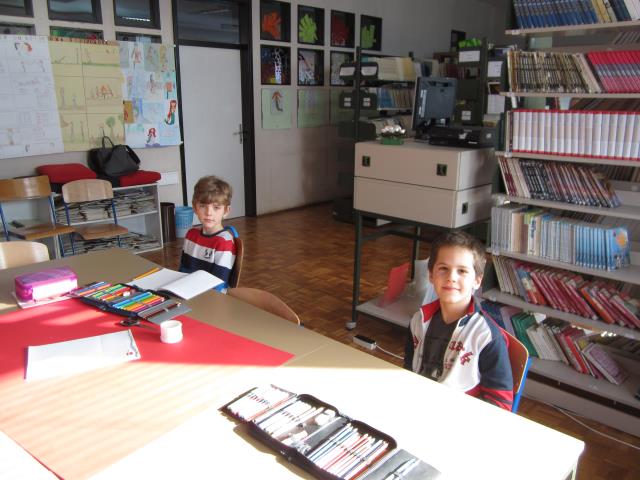 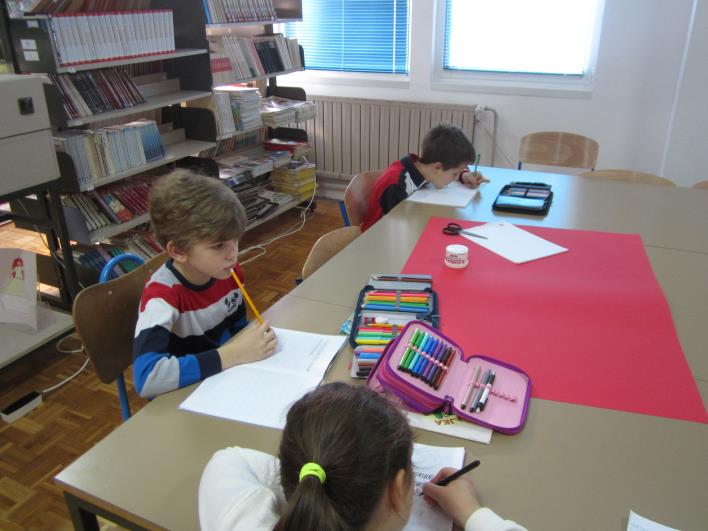 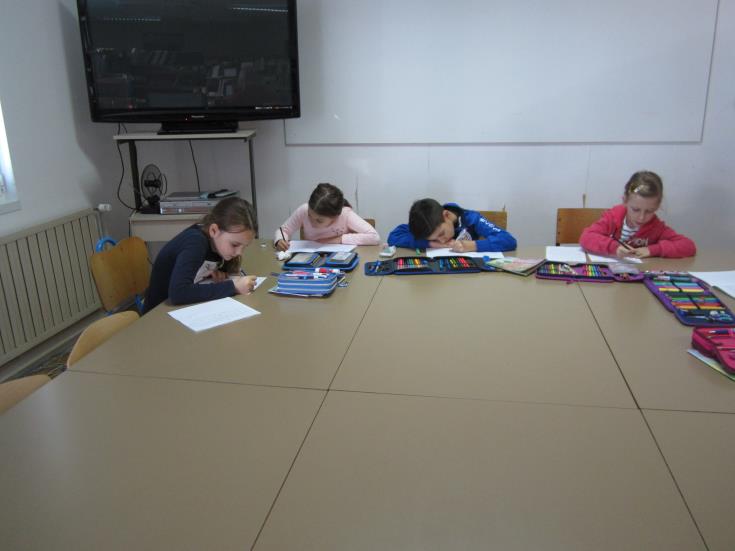 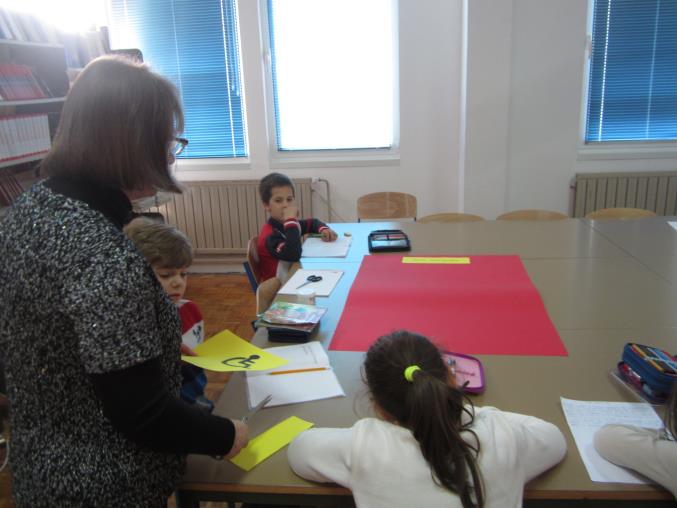 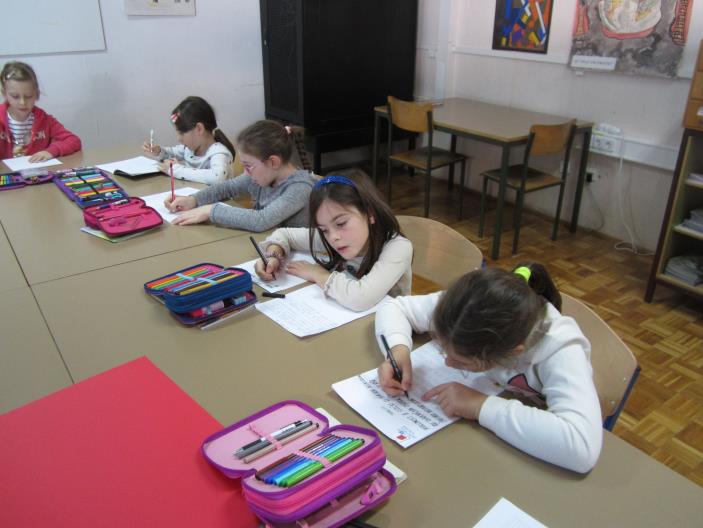 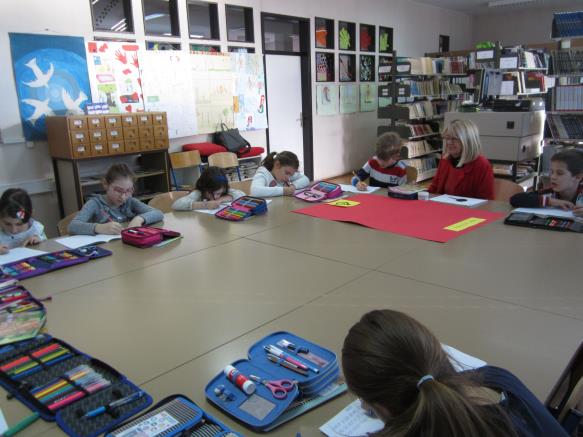 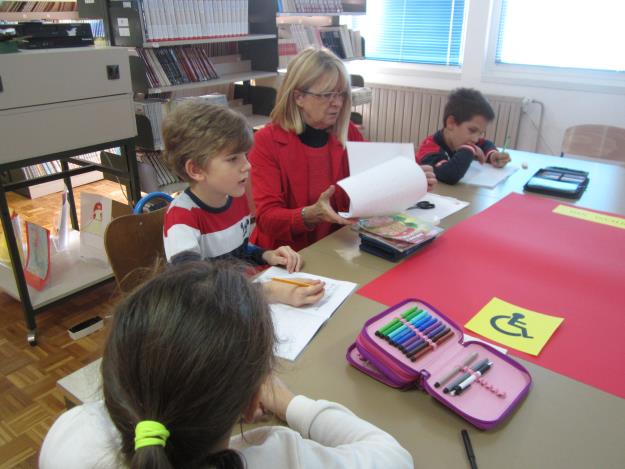 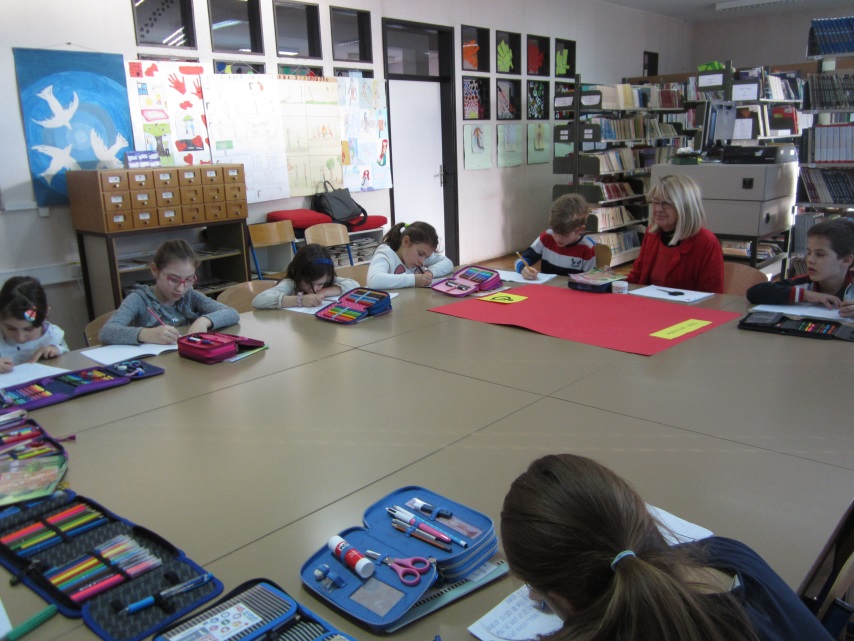 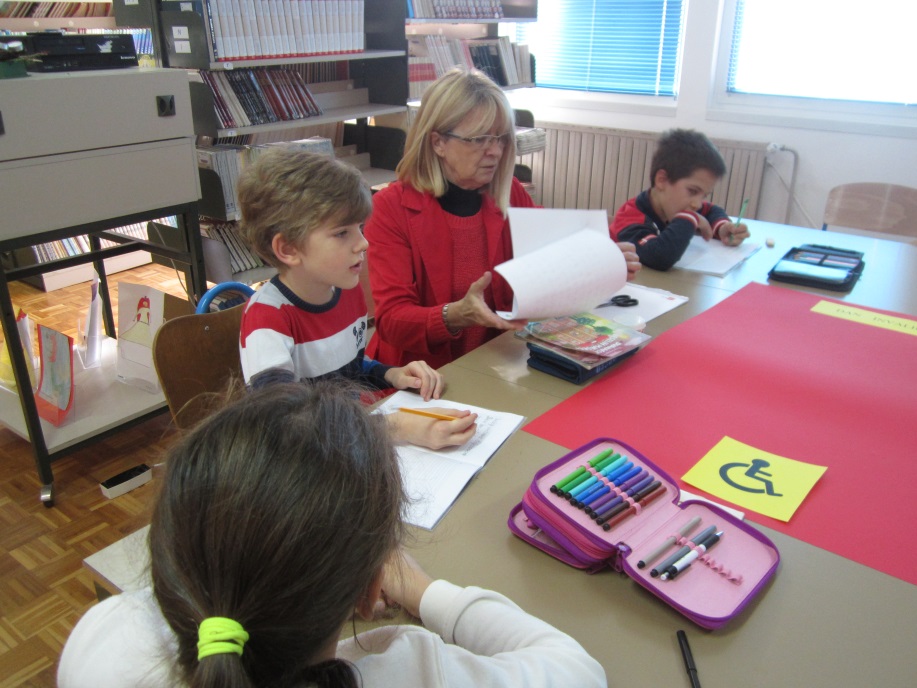 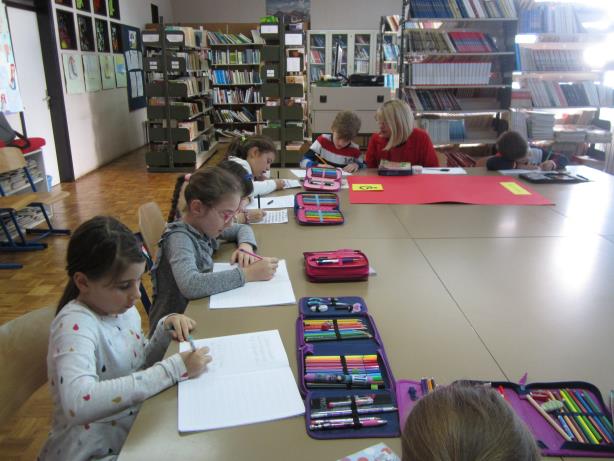 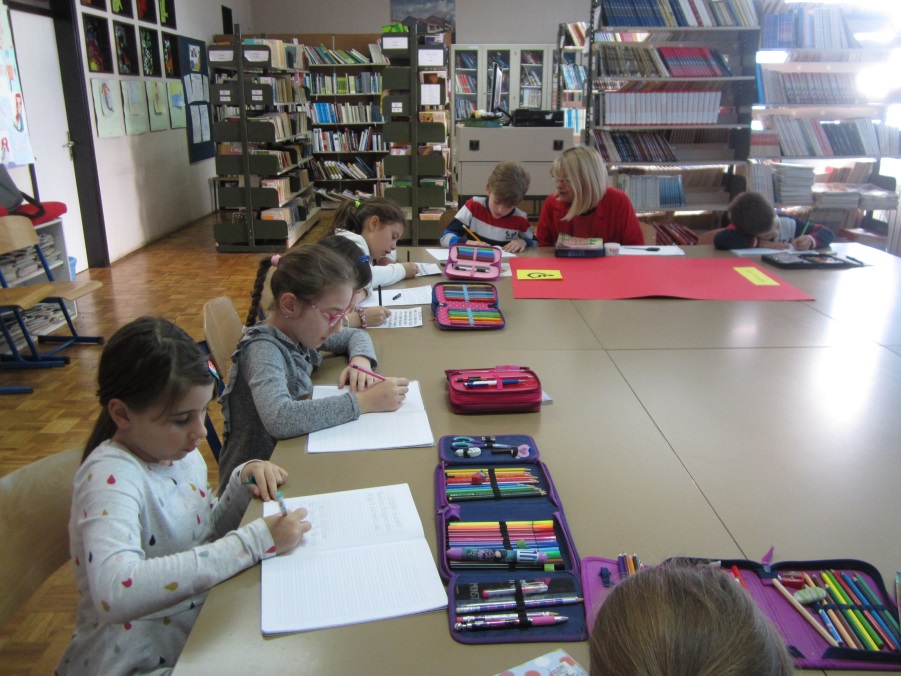 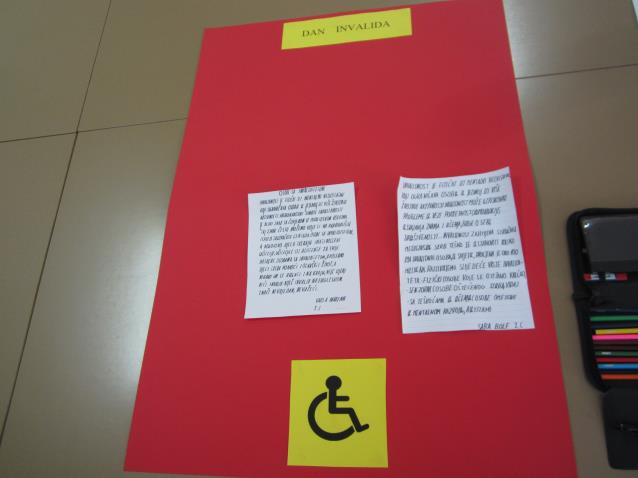 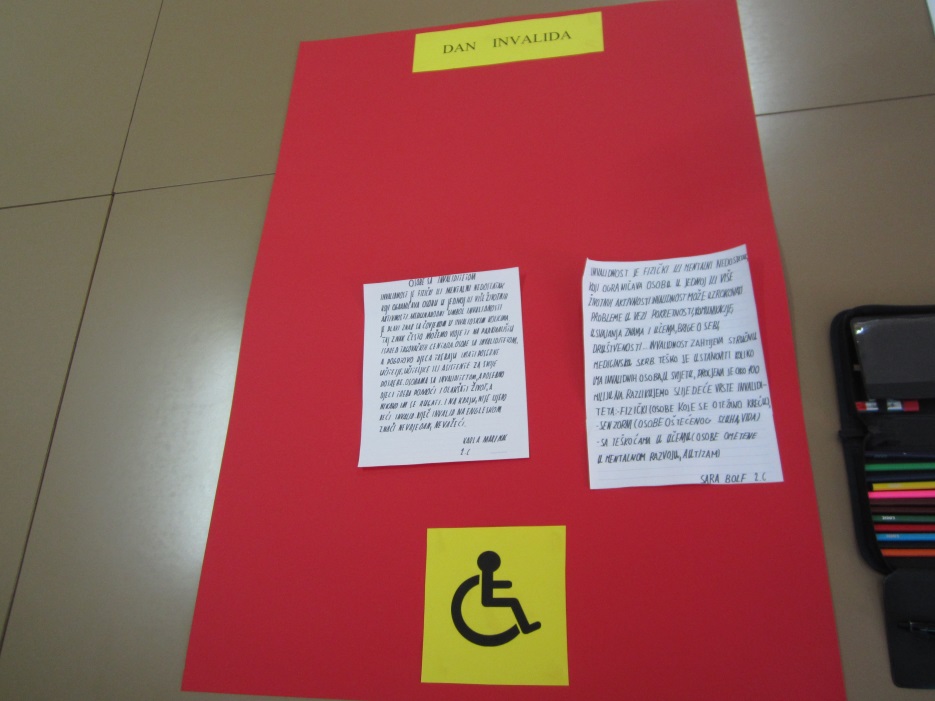 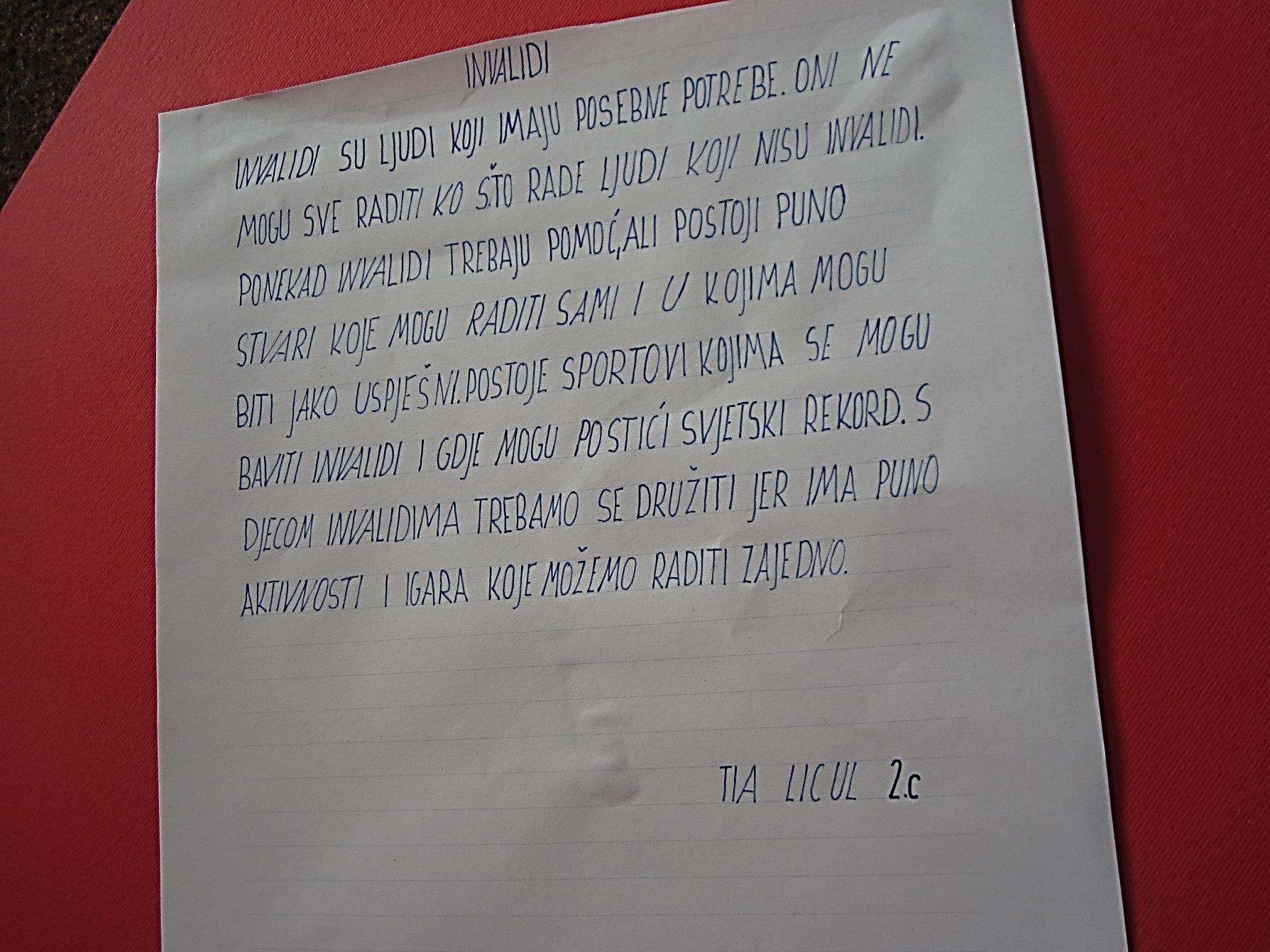 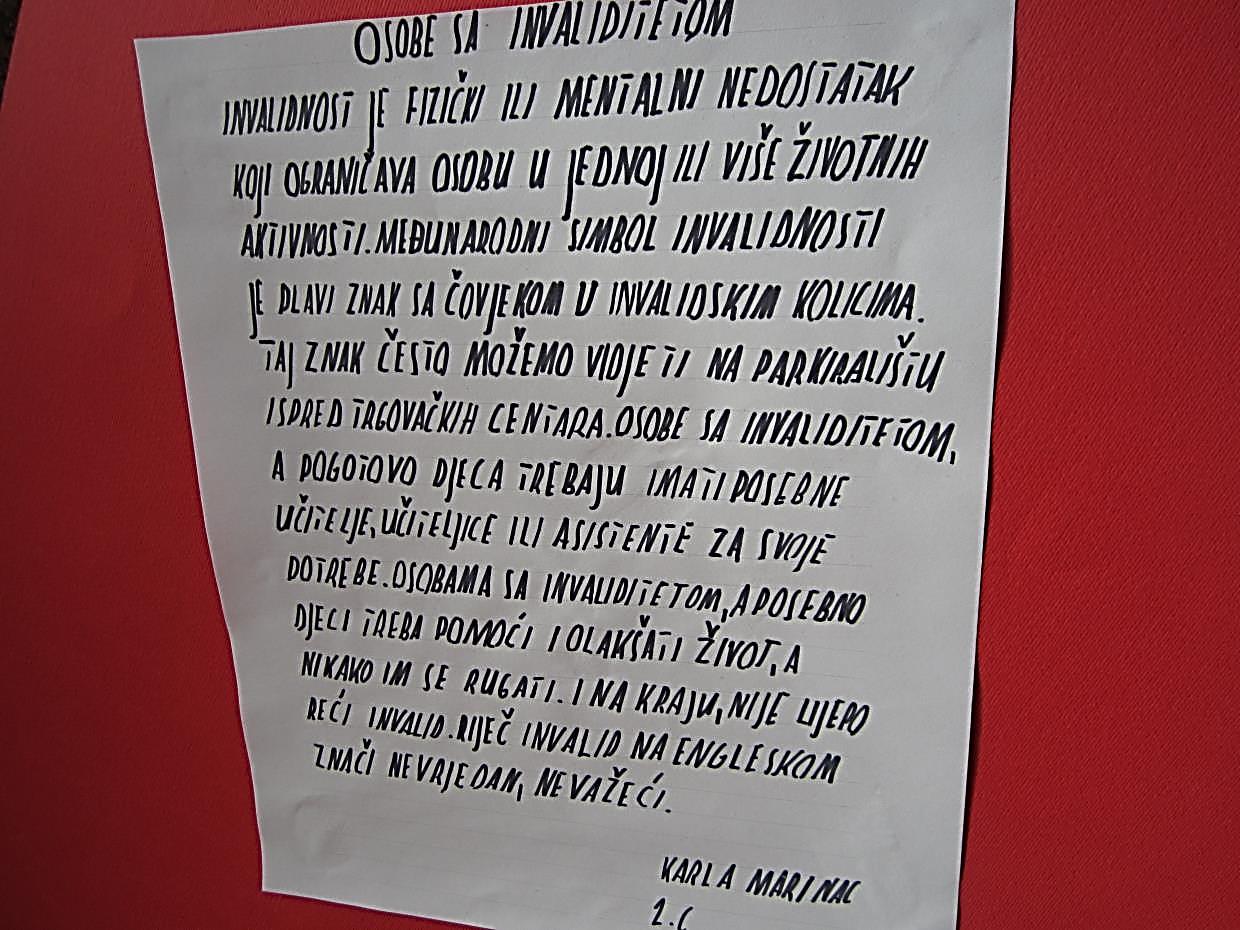 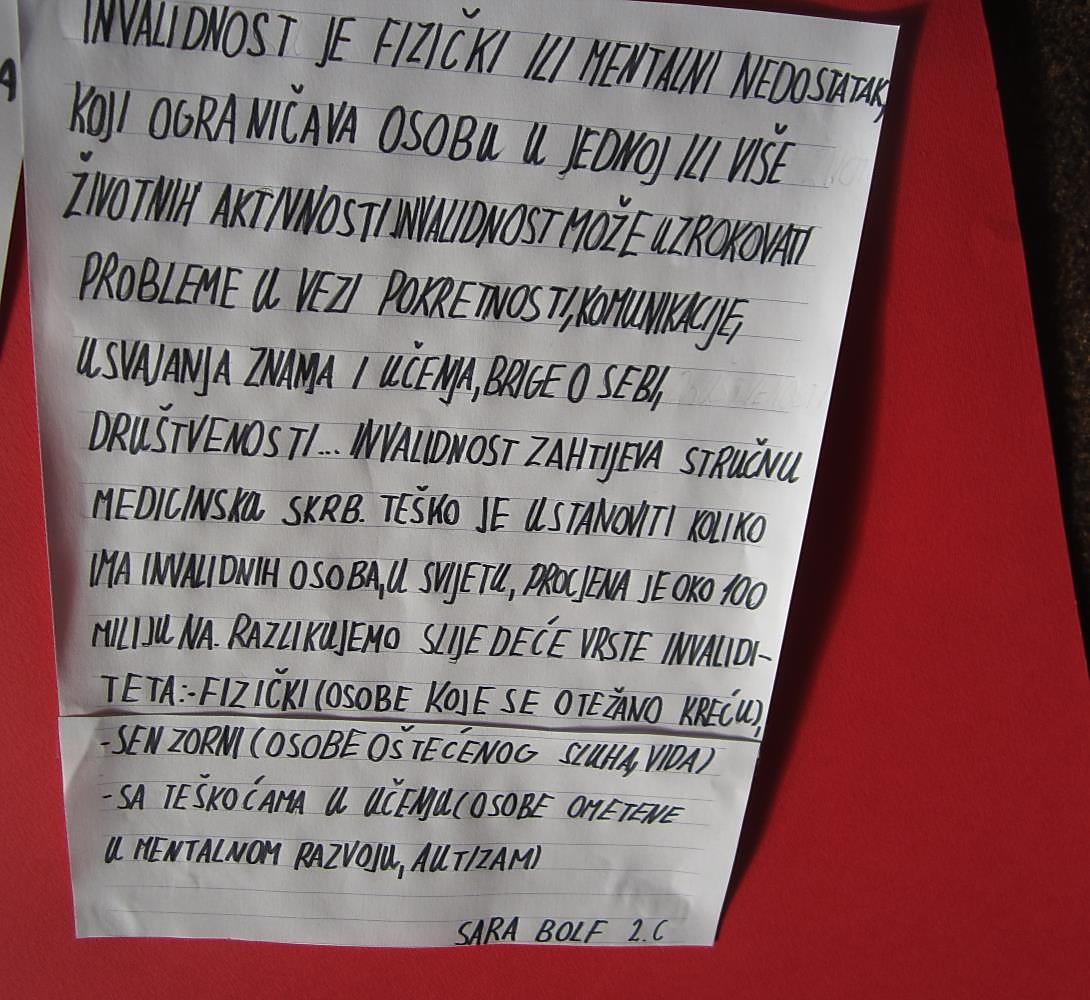 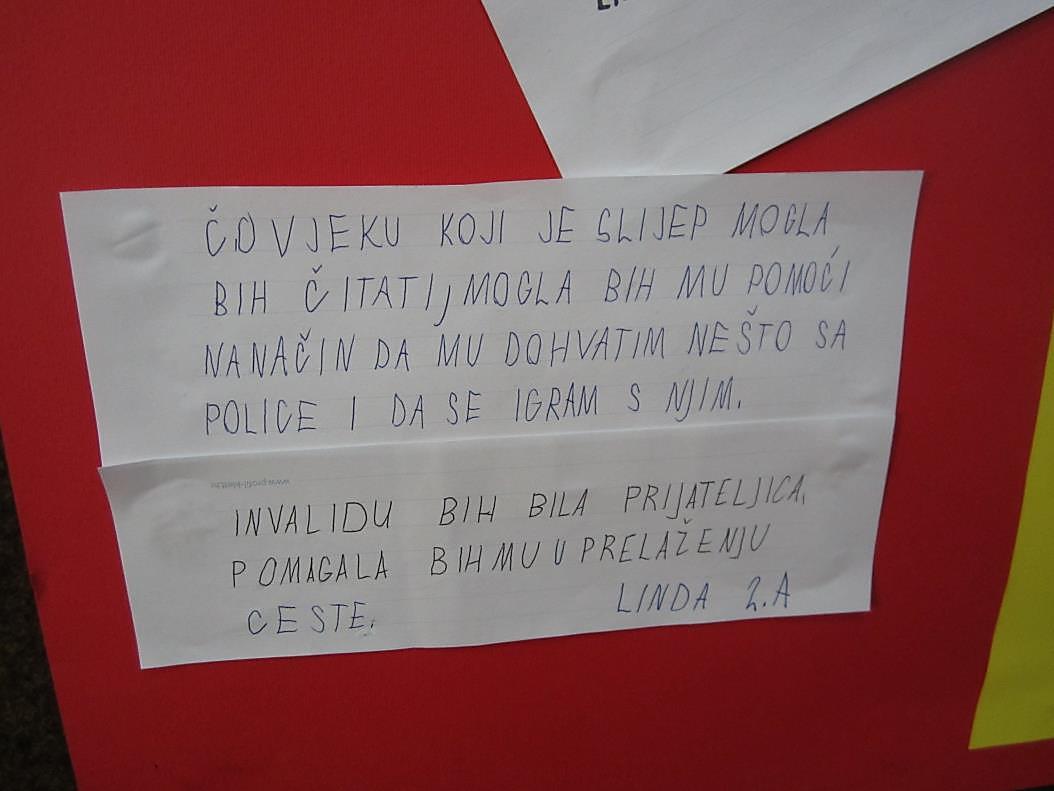 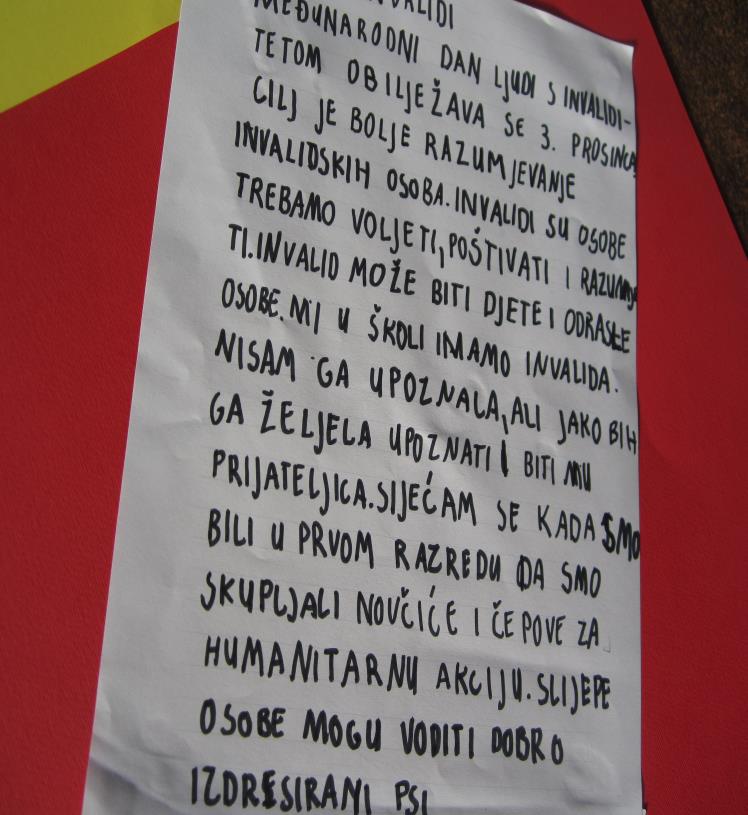 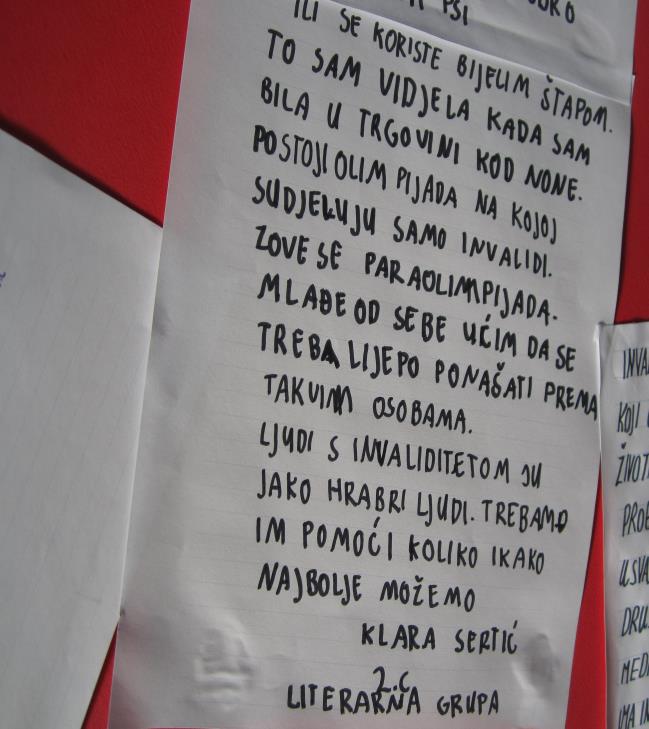 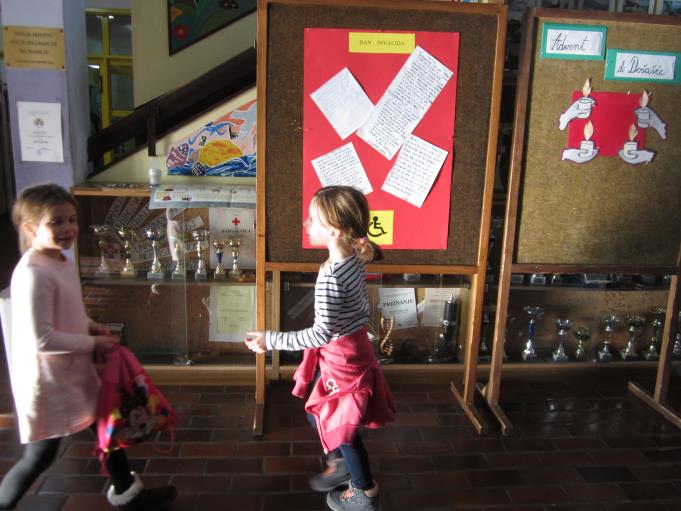 Pripremila literarna grupa, 3. 12.2017.